Proyecto: Mejoramiento y Ampliación de los servicios de CTI para fortalecer el
SISTEMA NACIONAL DE CIENCIA, TECNOLOGÍA E INNOVACIÓN - SINACTI
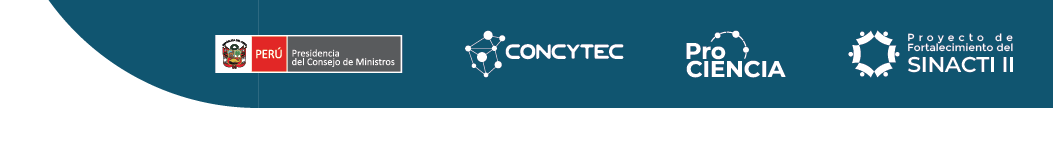 TÍTULO DEL PROYECTO
Subtítulo
Cuerpo de texto
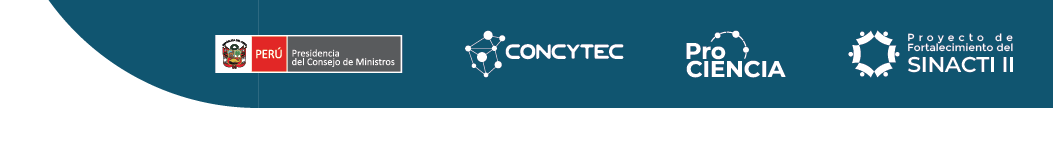 TÍTULO DEL PROYECTO
Subtítulo
Cuerpo de texto
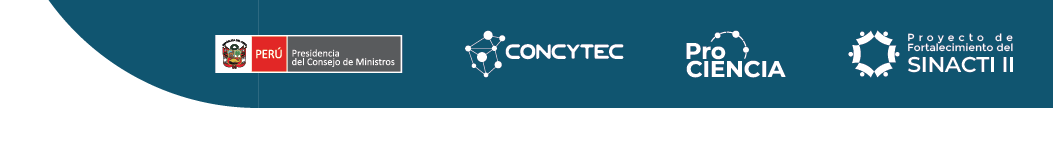 TÍTULO DEL PROYECTO
Subtítulo
Cuerpo de texto
ABRIDOR DE SECCIÓN: Título
ABRIDOR DE SECCIÓN: Título
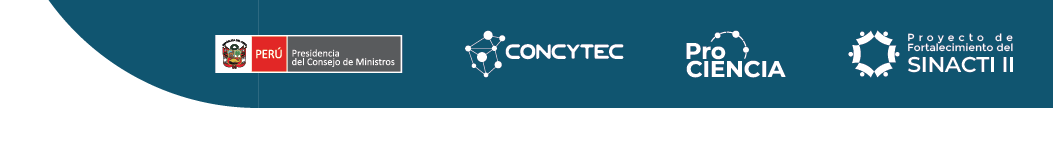 TÍTULO DEL PROYECTO
Subtítulo
Cuerpo de texto
ABRIDOR DE SECCIÓN: Título
GRACIAS